PHP Lecture 7
1
FILES super global variable
File uploading in PHP
Storing reference of uploaded file in database
CONNECTIONS: user registration with file upload
PHP Lecture 7
2
Retrieving data from MySQL using PHP
CONNECTIONS: login functionality
PHP Lecture 7
3
Connection with database
Execute Select SQL command
Make display structure
Write data
PHP Lecture 7
4
<?php
mysql_connect(“localhost”,”root”,””) or die(“Error in connection”);
mysql_select_db(“testdatabase”) or die(“Error in Selection”);
?>
PHP Lecture 7
5
SELECT command in SQL:
SELECT column-name
FROM table-name
SELECT user_Name
FROM users
SELECT *
FROM users
PHP Lecture 7
6
Condition selection:
SELECT column-name
FROM  table-name
WHERE condition
SELECT *
FROM  users
WHERE user_Id>4
PHP Lecture 7
7
<?php
include(‘connection.php’);
$sql = ‘select * from users’;
$result = mysql_query($sql);
?>
PHP Lecture 7
8
Counting rows:
mysql_num_rows(variable);
<?php
include(‘connection.php’);
$sql = ‘select * from users’;
$result = mysql_query($sql);
$users = mysql_num_rows($result);
echo “There are total ”. $users .”users found”;
?>
PHP Lecture 7
9
<table border=‘1’>
<tr>
<th> User Name</th>
<th> User Email</th>
<th> User Password</th>
<th> User Picture</th>
</tr>
<tr>
<td> &nbsp;</td>
<td> &nbsp;</td>
<td> &nbsp;</td>
<td> &nbsp;</td>
</tr>
</table>
PHP Lecture 7
10
mysql_fetch_array(result-resource);
mysql_fetch_array($result);
PHP Lecture 7
11
$result=
$row = mysql_fetch_array($result);
4
2
3
0
1
$row=
user_Email
user_Password
user_Picture
user_Id
user_Name
echo $row[‘user_Name’];
echo $row [1];
PHP Lecture 7
12
<table border=‘1’>
<tr>
<th> User Name</th>
<th> User Email</th>
<th> User Password</th>
<th> User Picture</th>
</tr>
<tr>
<td> <?php  echo $row[1]; ?> </td>
<td> <?php  echo $row[2]; ?> </td>
<td> <?php  echo $row[3]; ?> </td>
<td> <img src= “<?php  echo $row[4]; ?>”> </td>
</tr>
</table>
PHP Lecture 7
13
<table border=‘1’>
Heading Row
<?php
while($rows = mysql_fetch_array($result))
{
?>
<tr>
<td> <?php  echo $row[1]; ?> </td>
<td> <?php  echo $row[2]; ?> </td>
<td> <?php  echo $row[3]; ?> </td>
<td> <img src= “<?php  echo $row[3]; ?>”> </td>
</tr>
<?php } ?>
</table>
PHP Lecture 7
14
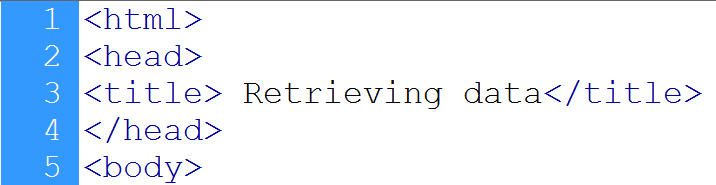 Starts a HTML page
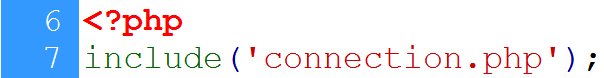 Connection to database
Select command
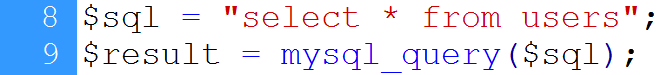 Query executed
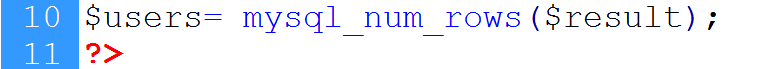 Counting number of rows
PHP Lecture 7
15
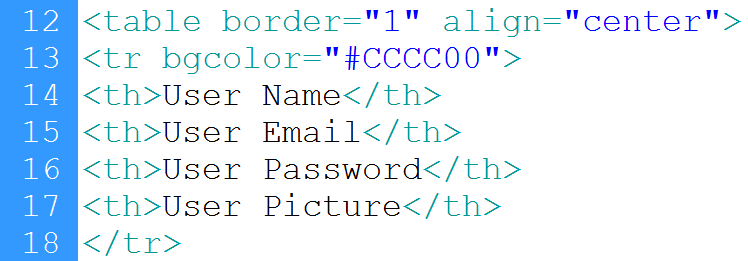 Heading row
Loop starts
Keeps row
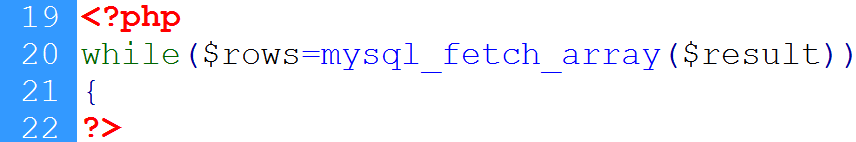 PHP Lecture 7
16
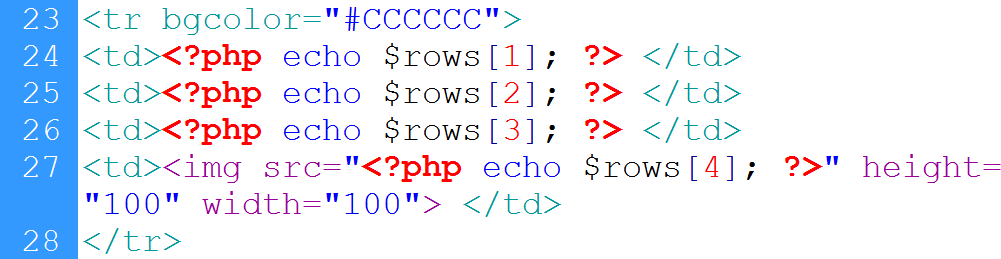 Displays name
Displays email
Displays password
Displays image
Sets source
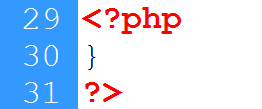 Ends loop
Ends table
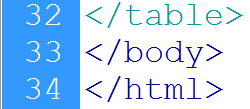 PHP Lecture 7
17
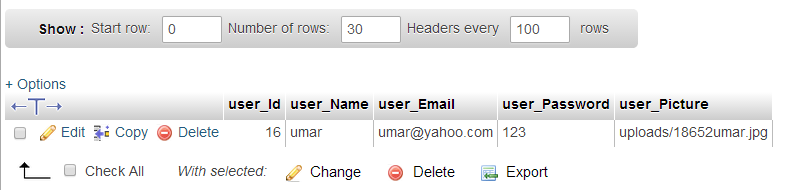 Records in user’s table
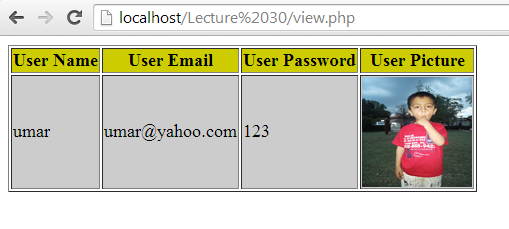 Output from the table
PHP Lecture 7
18
Form for user’s input
Login action page:
Connection with database
Retrieve user’s input
Select a record from user’s table with same email and password
Count the number of row in result
If one row is selected then fetch its values and store in session variable, otherwise send an error message on main page
PHP Lecture 7
19
Post method
email
Password
PHP Lecture 7
20
<?php
mysql_connect(“localhost”,”root”,””) or die(“Error in connection”);
mysql_select_db(“testdatabase”) or die(“Error in Selection”);
?>
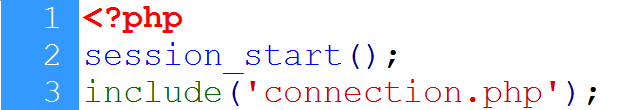 PHP Lecture 7
21
PHP Lecture 7
22
PHP Lecture 7
23
No. of rows selected
Fetch user information
Register session variables
redirect
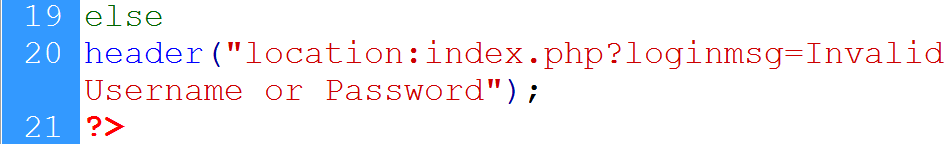 If user’s input is invalid
PHP Lecture 7
24
User’s pic
User profile
User’s information
actions
PHP Lecture 7
25
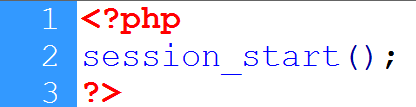 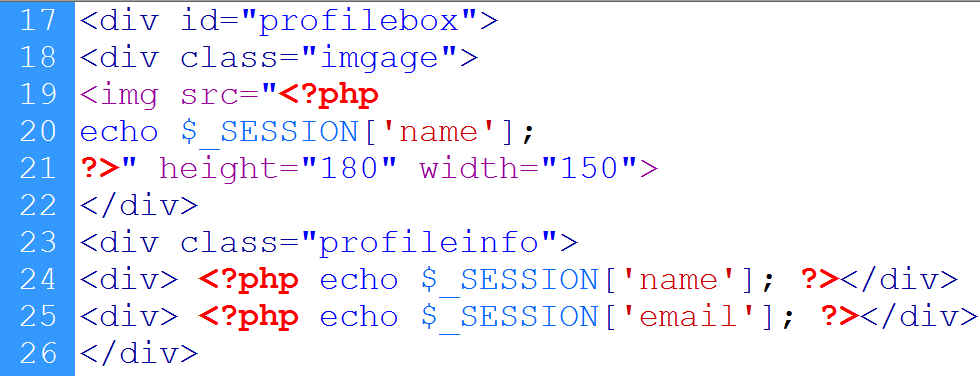 Image div
‘picture’
Profile div
User’s info
PHP Lecture 7
26
Retrieving data from MySQL using PHP
CONNECTIONS: login page
PHP Lecture 7
27
Chapter 30, “Beginning PHP and MySQL” by W. Jason Gilmore, Apress publisher, 4th edition; 2010, ISBN-13 (electronic): 978-1-4302-3115-8.
PHP Lecture 7
28